FutureGrid Computing Testbed as a ServiceOverview
July 3 2013
Geoffrey Fox for FutureGrid Team
gcf@indiana.edu            
 http://www.infomall.org    http://www.futuregrid.org  

School of Informatics and Computing
Digital Science Center
Indiana University Bloomington
FutureGrid Testbed as a Service
FutureGrid is part of XSEDE set up as a testbed with cloud focus
Operational since Summer 2010 (i.e. coming to end of third year of use)
The FutureGrid testbed provides to its users:
Support of Computer Science and Computational Science research 
A flexible development and testing platform for middleware and application users looking at interoperability, functionality, performance or evaluation
FutureGrid is user-customizable, accessed interactively and supports Grid, Cloud and HPC software with and without VM’s
A rich education and teaching platform for classes
Offers OpenStack, Eucalyptus, Nimbus, OpenNebula, HPC (MPI) on same hardware moving to software defined systems; supports both classic HPC and Cloud storage
Use Types for FutureGrid TestbedaaS
339 approved projects (2009 users) Sept 16 2013
Users from 53 Countries
USA (77.3%), Puerto Rico (2.9%), Indonesia (2.2%) Italy (2%) (last 3 large from classes) India (2.2%)
Computer Science and Middleware (55.4%)
Core CS and Cyberinfrastructure (52.2%); Interoperability (3.2%) for Grids and Clouds such as Open Grid Forum OGF Standards
Domain Science applications (21.1%)
Life science high fraction (9.7%), All non Life Science (11.2%)
Training Education and Outreach (13.9%)
Semester and short events; interesting outreach to HBCU
Computer Systems Evaluation (9.7%)
XSEDE (TIS, TAS), OSG, EGI; Campuses
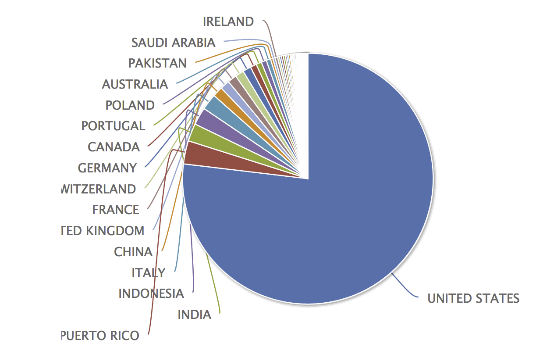 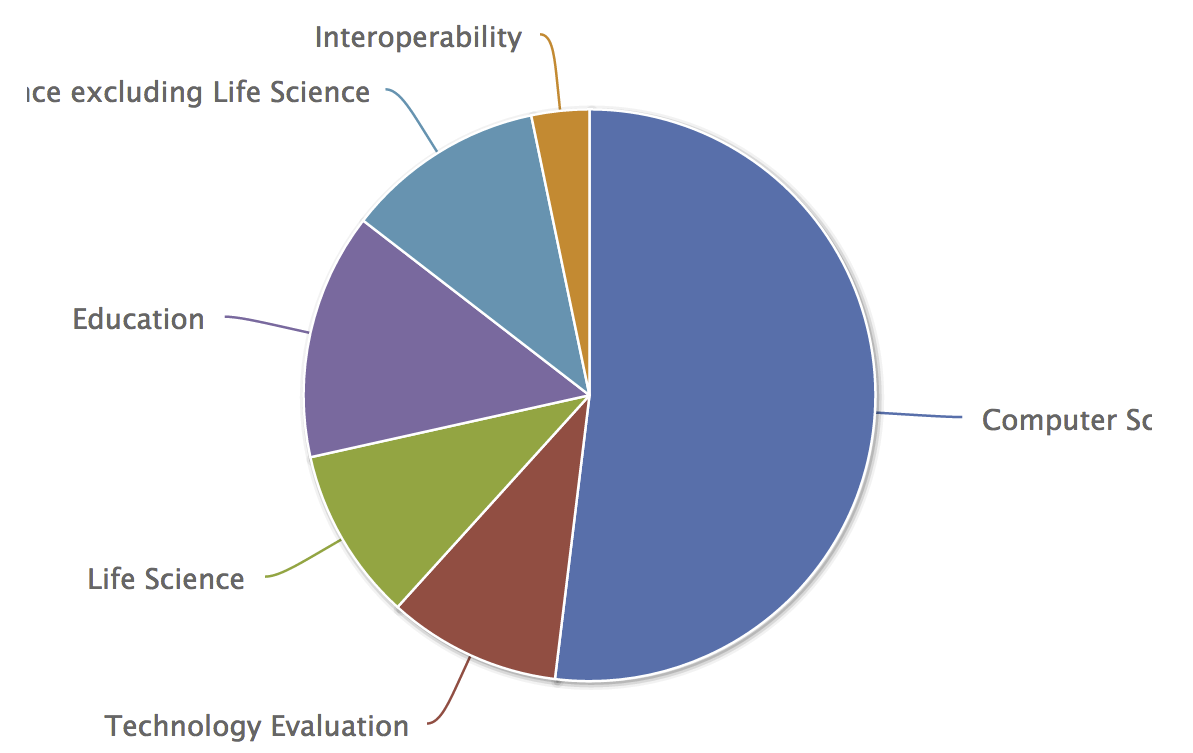 3
FutureGrid Operating Model
Rather than loading images onto VM’s, FutureGrid supports Cloud, Grid and Parallel computing environments by provisioning software as needed onto “bare-metal” or VM’s/Hypervisors using  (changing) open source tools
Image library for MPI, OpenMP, MapReduce (Hadoop, (Dryad), Twister), gLite, Unicore, Globus, Xen, ScaleMP (distributed Shared Memory), Nimbus, Eucalyptus, OpenNebula, KVM, Windows …..
Either statically or dynamically
Growth comes from users depositing novel images in library
FutureGrid is quite small with ~4700 distributed cores and a dedicated network
Image1
Image2
ImageN
…
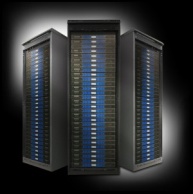 Choose
Load
Run
FutureGrid Operating Model
Rather than loading images onto VM’s, FutureGrid supports Cloud, Grid and Parallel computing environments by provisioning software as needed onto “bare-metal” or VM’s/Hypervisors using  (changing) open source tools
Image library for MPI, OpenMP, MapReduce (Hadoop, Twister), gLite, Unicore, Globus, Xen, ScaleMP (distributed Shared Memory), Nimbus, Eucalyptus, OpenNebula, KVM, Windows …..
Either statically or dynamically
Growth comes from users depositing novel images in library
FutureGrid is quite small with ~4700 distributed cores and a dedicated network
Image1
Image2
ImageN
…
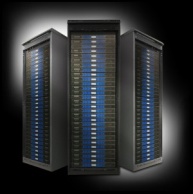 Choose
Load
Run
Heterogeneous Systems Hardware
6
FutureGrid Partners
Indiana University (Architecture, core software, Support)
San Diego Supercomputer Center at University of California San Diego (INCA, Monitoring)
University of Chicago/Argonne National Labs (Nimbus)
University of Florida (ViNE, Education and Outreach)
University of Southern California Information Sciences (Pegasus to manage experiments) 
University of Tennessee Knoxville (Benchmarking)
University of Texas at Austin/Texas Advanced Computing Center (Portal, XSEDE Integration)
University of Virginia (OGF, XSEDE Software stack)

Red institutions have FutureGrid hardware
Sample FutureGrid Projects I
FG18 Privacy preserving gene read mapping developed hybrid MapReduce. Small private secure + large public with safe data. Won  2011 PET Award for Outstanding Research in Privacy Enhancing Technologies
FG132, Power Grid Sensor analytics on the cloud with distributed Hadoop. Won the IEEE Scaling challenge at CCGrid2012. 
FG156 Integrated System for End-to-end High Performance Networking showed that the RDMA over Converged Ethernet (InfiniBand made to work over Ethernet network frames) protocol could be used over wide-area networks, making it viable in cloud computing environments. 
FG172 Cloud-TM on distributed concurrency control (software transactional memory): "When Scalability Meets Consistency: Genuine Multiversion Update Serializable Partial Data Replication,“ 32nd International Conference on Distributed Computing Systems (ICDCS'12) (good conference) used 40 nodes of FutureGrid
8
Sample FutureGrid Projects II
FG42,45 SAGA Pilot Job P* abstraction and applications. XSEDE Cyberinfrastructure used on clouds
FG130 Optimizing Scientific Workflows on Clouds. Scheduling Pegasus on distributed systems with overhead measured and reduced. Used Eucalyptus on FutureGrid
FG133 Supply Chain Network Simulator Using Cloud Computing with dynamic virtual machines supporting Monte Carlo simulation with Grid Appliance and Nimbus
FG257 Particle Physics Data analysis for ATLAS LHC experiment used FutureGrid + Canadian Cloud resources to study data analysis on Nimbus + OpenStack with up to 600 simultaneous jobs
FG254 Information Diffusion in Online Social Networks is evaluating NoSQL databases (Hbase, MongoDB, Riak) to support analysis of Twitter feeds
FG323 SSD performance benchmarking for HDFS on Lima
9
Education and Training Use of FutureGrid
28 Semester long classes:  563+ students
Cloud Computing, Distributed Systems, Scientific Computing and Data Analytics
3 one week summer schools:  390+ students
Big Data, Cloudy View of Computing (for HBCU’s), Science Clouds
7 one to three day workshop/tutorials:  238 students
Several Undergraduate research REU (outreach) projects
From 20 Institutions
Developing 2 MOOC’s (Google Course Builder) on Cloud Computing and use of FutureGrid supported by either FutureGrid or downloadable appliances (custom images)
See http://iucloudsummerschool.appspot.com/preview and http://fgmoocs.appspot.com/preview
FutureGrid appliances support Condor/MPI/Hadoop/Iterative MapReduce virtual clusters
10
Support for classes on FutureGrid
Classes are setup and managed using the FutureGrid portal
Project proposal: can be a class, workshop, short course, tutorial
Needs to be approved as FutureGrid project to become active
Users can be added to a project
Users create accounts using the portal
Project leaders can authorize them to gain access to resources
Students can then interactively use FG resources (e.g. to start VMs)
Note that it is getting easier to use “open source clouds” like OpenStack with convenient web interfaces like Nimbus-Phantom and OpenStack-Horizon replacing command line Euca2ools
11
Inca 
 Software functionality and performance
Ganglia
Cluster monitoring
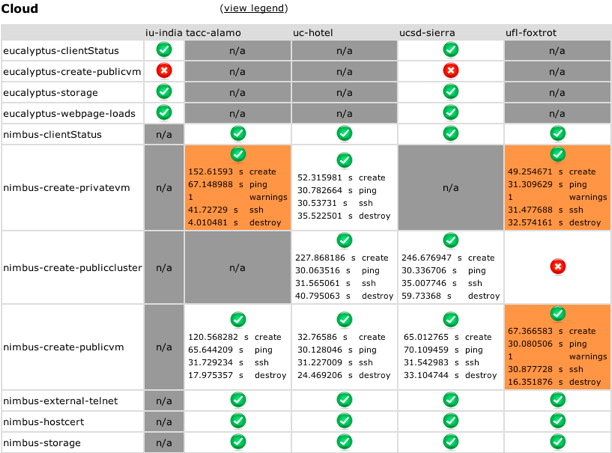 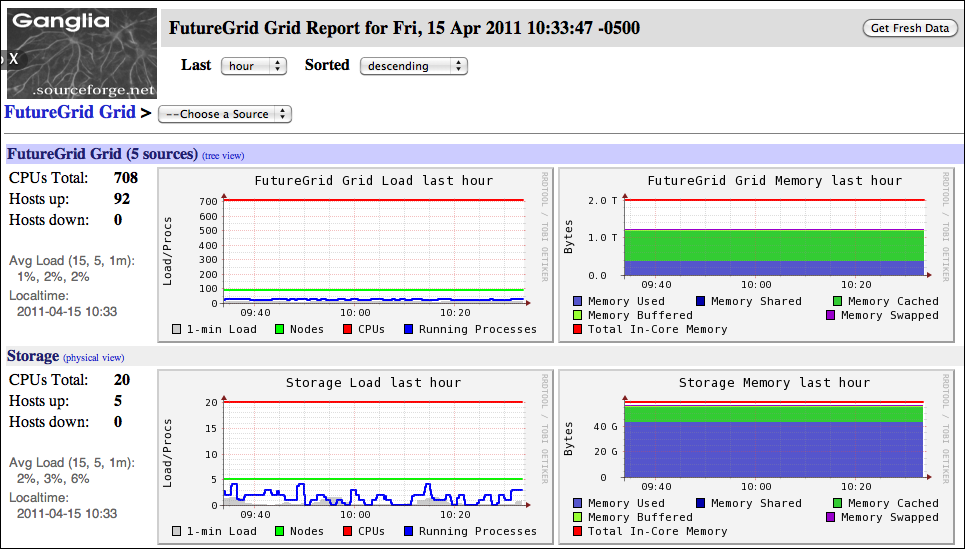 perfSONAR
Network monitoring - Iperf measurements
SNAPP
Network monitoring – SNMP measurements
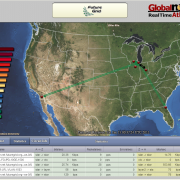 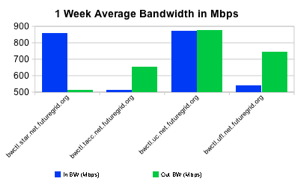 Monitoring on FutureGrid
Important and even more needs to be done
[Speaker Notes: Listing of the monitoring tools currently deployed on FutureGrid]
FutureGrid offers
Computing Testbed as a Service
FutureGrid Uses
Testbed-aaS Tools
Provisioning
Image Management
IaaS Interoperability
NaaS, IaaS tools
Expt management
Dynamic IaaS NaaS 
Devops
CS Research Use e.g. test new compiler or storage model
Class Usages e.g. run GPU  & multicore
Applications
Cloud e.g. MapReduce
HPC e.g. PETSc, SAGA
Computer Science e.g. Compiler tools, Sensor nets, Monitors
Software
(Application
Or  Usage) SaaS
PlatformPaaS
FutureGrid Cloudmesh (includes RAIN) uses Dynamic Provisioning and Image Management to provide custom environments for general target systems
Involves (1) creating, (2) deploying, and (3) provisioning of one or more images in a set of machines on demand
Infra
structure
IaaS
Software Defined Networks
OpenFlow GENI
Software Defined Computing (virtual Clusters)
Hypervisor, Bare Metal
Operating System
Network
NaaS
Selected List of Services Offered
FutureGrid
14
Performance of Dynamic Provisioning
4 Phases a) Design and create image (security vet) b) Store in repository as template with components c) Register Image to VM Manager (cached ahead of time) d) Instantiate (Provision) image
Phase a) b)
Phase d)
Phase a) b)
15
Essential and Different features of FutureGrid in Cloud area
Unlike many clouds such as Amazon and Azure, FutureGrid allows robust reproducible (in performance and functionality) research (you can request same node with and without VM)
Open Transparent Technology Environment
FutureGrid is more than a Cloud; it is a general distributed Sandbox; a cloud grid HPC testbed
Supports 3 different IaaS environments (Nimbus, Eucalyptus, OpenStack) and projects involve 5 (also CloudStack, OpenNebula)
Supports research on cloud tools, cloud middleware and cloud-based systems
FutureGrid has itself developed middleware and interfaces to support FutureGrid’s mission e.g. Phantom (cloud user interface) Vine (virtual network) RAIN (deploy systems) and security/metric integration 
FutureGrid has experience in running cloud systems
16
FutureGrid is an onramp to other systems
FG supports Education & Training for all systems 
User can do all work on FutureGrid OR
User can download Appliances on local machines (Virtual Box) OR
User soon can use CloudMesh to jump to chosen production system
CloudMesh is similar to OpenStack Horizon, but aimed at  multiple federated systems. 
Built on RAIN and tools like libcloud, boto with protocol (EC2) or programmatic API (python) 
Uses general templated image that can be retargeted
One-click template & image install on various IaaS & bare metal including Amazon, Azure, Eucalyptus, Openstack, OpenNebula, Nimbus, HPC
Provisions the complete system needed by user and not just a single image; copes with resource limitations and deploys full range of software
Integrates our VM metrics package (TAS collaboration) that links to XSEDE (VM's are different from traditional Linux in metrics supported and needed)
17
Security issues in FutureGrid Operation
Security for TestBedaaS is a good research area (and Cybersecurity research supported on FutureGrid)!
Authentication and Authorization model 
This is different from those in use in XSEDE and changes in different releases of VM Management systems
We need to largely isolate users from these changes for obvious reasons
Non secure deployment defaults (in case of OpenStack)
OpenStack Grizzly (just released) has reworked the role based access control mechanisms and introduced a better token format based on standard PKI (as used in AWS, Google, Azure)
Custom: We integrate with our distributed LDAP between the FutureGrid portal and VM managers. LDAP server will soon synchronize via AMIE to XSEDE
Security of Dynamically Provisioned Images
Templated image generation process automatically puts security restrictions into the image; This includes the removal of root access
Images include service allowing designated users (project members) to log in
Images vetted before allowing role-dependent bare metal deployment
No SSH keys stored in images (just call to identity service)  so only certified users can use
18
Related Projects
Grid5000 (Europe) and OpenCirrus with managed flexible environments are closest to FutureGrid and are collaborators
PlanetLab has a networking focus with less managed system
Several GENI related activities including network centric EmuLab, PRObE (Parallel Reconfigurable Observational Environment), ProtoGENI, ExoGENI, InstaGENI and GENICloud
BonFire (Europe) similar to Emulab
Recent EGI Federated Cloud with OpenStack and OpenNebula aimed at EU Grid/Cloud federation
Private Clouds: Red Cloud (XSEDE), Wispy (XSEDE), Open Science Data Cloud and the Open Cloud Consortium are typically aimed at computational science
Public Clouds such as AWS do not allow reproducible experiments and bare-metal/VM comparison; do not support experiments on low level cloud technology
19
Lessons learnt from FutureGrid
Unexpected major use from Computer Science and Middleware
Rapid evolution of Technology Eucalyptus  Nimbus  OpenStack
Open source IaaS maturing as in “Paypal To Drop VMware From 80,000 Servers and Replace It With OpenStack” (Forbes)
“VMWare loses $2B in market cap”; eBay expects to switch broadly?
Need interactive not batch use; nearly all jobs short
Substantial TestbedaaS technology needed and FutureGrid developed (RAIN, CloudMesh, Operational model) some
Lessons more positive than DoE Magellan report (aimed as an early science cloud) but goals different
Still serious performance problems in clouds for networking and device (GPU)  linkage; many activities outside FG addressing 
One can get good Infiniband performance on a peculiar OS + Mellanox drivers but not general yet 
We identified characteristics of “optimal hardware”
Run system with integrated software (computer science) and systems administration team
Build Computer Testbed as a Service Community
20
Future Directions for FutureGrid
Poised to support more users as technology like OpenStack matures
Please encourage new users and new challenges
More focus on academic Platform as a Service (PaaS) - high-level middleware (e.g. Hadoop, Hbase, MongoDB) – as IaaS gets easier to deploy
Expect increased Big Data challenges
Improve Education and Training with model for MOOC laboratories
Finish CloudMesh (and integrate with Nimbus Phantom) to make FutureGrid as hub to jump to multiple different “production” clouds commercially, nationally and on campuses; allow cloud bursting
Several collaborations developing 
Build underlying software defined system model with integration with GENI and high performance virtualized devices (MIC, GPU)
Improved ubiquitous monitoring at PaaS IaaS and NaaS levels
Improve “Reproducible Experiment Management” environment
Expand and renew hardware via federation
21